
9/2. Függőlegesen fellógatott M tömegű, ℓ hosszúságú homogén rúd alsó pontjához vízszintes v sebességgel érkezve hozzátapad egy m tömegű golyó. 
a) Mekkora szögsebességgel indul a rúd a hozzátapadt golyóval? 
b) Maximum mekkora szöggel lendül ki?
m
v
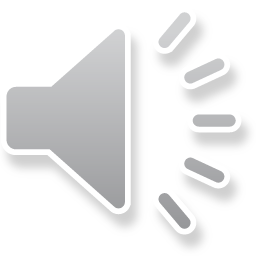 Ft
Fr
a) Ütközés után a rúd a hozzátapadt golyóval a rúd rögzítési pontja – mint rögzített tengely – körül forgó  mozgásba kezd. 
Az ütközésnél az impulzus nem marad meg, mert az ütközés pillanatában a merev rúd közvetítésével a rögzítési pontban fellép egy Fr erő (ellentétben a matematikai ingával, ahol a kötél nem közvetít erőt a rögzítési ponthoz), vagyis a rúd + golyó rendszerre ható külső erők eredője nem zérus.
Fg
m
F
Viszont a külső erők forgatónyomatéka a rögzítési pontra az ütközés pillanatában zérus, így a rúd + golyó rendszernek a forgástengelyre vonatkoztatott impulzusmomentuma az ütközés előtt ill. után megegyezik.
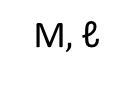 a) Ütközés után a rúd a hozzátapadt golyóval a rúd rögzítési pontja – mint rögzített tengely – körül forgó  mozgásba kezd. 
Az ütközésnél az impulzus nem marad meg, mert az ütközés pillanatában a merev rúd közvetítésével a rögzítési pontban fellép egy Fr erő (ellentétben a matematikai ingával, ahol a kötél nem közvetít erőt a rögzítési ponthoz), vagyis a rúd + golyó rendszerre ható külső erők eredője nem zérus.
v
m
Viszont a külső erők forgatónyomatéka a rögzítési pontra az ütközés pillanatában zérus, így a rúd + golyó rendszernek a forgástengelyre vonatkoztatott impulzusmomentuma az ütközés előtt ill. után megegyezik. 

A rendszer impulzusmomentumának csak a nagyságát felírva

ütközés előtt a golyó impulzusa p = mv, 
ennek momentuma a forgástengelyre L = mvℓ(a rúd impulzusmomentuma pedig zérus),
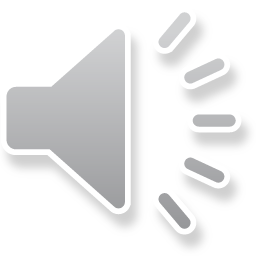 a) Ütközés után a rúd a hozzátapadt golyóval a rúd rögzítési pontja – mint rögzített tengely – körül forgó  mozgásba kezd. 
Az ütközésnél az impulzus nem marad meg, mert az ütközés pillanatában a merev rúd közvetítésével a rögzítési pontban fellép egy Fr erő (ellentétben a matematikai ingával, ahol a kötél nem közvetít erőt a rögzítési ponthoz), vagyis a rúd + golyó rendszerre ható külső erők eredője nem zérus.
v
m
Viszont a külső erők forgatónyomatéka a rögzítési pontra az ütközés pillanatában zérus, így a rúd + golyó rendszernek a forgástengelyre vonatkoztatott impulzusmomentuma az ütközés előtt ill. után megegyezik. 

A rendszer impulzusmomentumának csak a nagyságát felírva

ütközés előtt a golyó impulzusa p = mv, 
ennek momentuma a forgástengelyre L = mvℓ(a rúd impulzusmomentuma pedig zérus),

ütközés után a rúd + golyó rendszer impulzusmomentuma   L =  0.
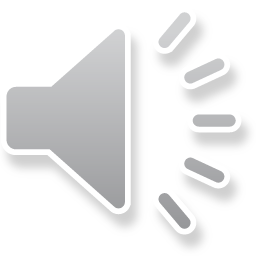  a rúd + golyó rendszer tehetetlenségi nyomatéka a forgástengelyre, azaz a felfüggesztési pontra nézve:
a rúd tehetetlenségi nyomatéka a végpontjára: 
   rúd, vég = ⅓Mℓ2 
   (ld. a táblázatot a bevezetőben),

a golyó tehetetlenségi nyomatéka az ℓ távolságra levő pontra: 
   golyó = mℓ2, 

tehát
    = rúd, vég + golyó = ⅓Mℓ2 + mℓ2 .
m
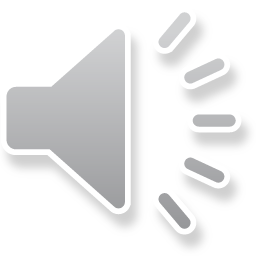  a rúd + golyó rendszer tehetetlenségi nyomatéka a forgástengelyre, azaz a felfüggesztési pontra nézve:
a rúd tehetetlenségi nyomatéka a végpontjára: 
   rúd, vég = ⅓Mℓ2 
   (ld. a táblázatot a bevezetőben),

a golyó tehetetlenségi nyomatéka az ℓ távolságra levő pontra: 
   golyó = mℓ2, 

tehát
    = rúd, vég + golyó = ⅓Mℓ2 + mℓ2 .
m
Az impulzusmomentum-megmaradás:

mvℓ = (⅓Mℓ2 + mℓ2) 0        
                                           0 = m/(⅓M+m)  v/ℓ   a szögsebesség induláskor.

(A golyó a rúd végére tapadva 0·ℓ = m/(⅓M+m)v sebességgel indul, vagyis m/(⅓M+m) -ed részére lassul.)
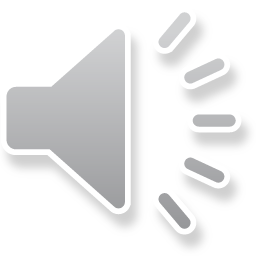 b) Mivel a rúd súrlódásmentesen fordul, energia-megmaradással számíthatjuk, milyen magasra lendül ki:
Emech = Epot + Ekin,forg = Σmgz + ½2 = konst. 

Az m tömeg emelkedése 
   h = ℓ(1–cos). 
A rúd súlypontja a rúd felénél van, így a rúd súlypontjának emelkedése   
   ½h = ½ℓ(1–cos) .
ℓ cos

ℓ
h
Az energia-megmaradás:
   0 + ½02 = mgℓ(1– cos) + Mg½ℓ(1–cos) + 0 .
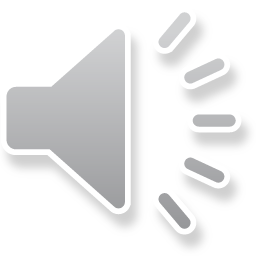 b) Mivel a rúd súrlódásmentesen fordul, energia-megmaradással számíthatjuk, milyen magasra lendül ki:
Emech = Epot + Ekin,forg = mgz + ½2 = konst. 

Az m tömeg emelkedése 
   h = ℓ(1–cos). 
A rúd súlypontja a rúd felénél van, így a rúd súlypontjának emelkedése   
   ½h = ½ℓ(1–cos) .
ℓ cos

ℓ
h
Az energia-megmaradás:
   0 + ½02 = mgℓ(1– cos) + Mg½ℓ(1–cos) + 0 .
A bal oldal  = ⅓Mℓ2 + mℓ2   és   0 = m/(⅓M+m)  v/ℓ   behelyettesítésével  
   ½02 = ½ (⅓Mℓ2 + mℓ2) [m/(⅓M + m)  v/ℓ]2 = … = ½mv2 · m/(⅓M+m).
[Látható, hogy az ütközés utáni ½02 forgási kinetikus energia kisebb, mint az ütközés előtti ½mv2 kinetikus energia, mert az ütközés rugalmatlan.]
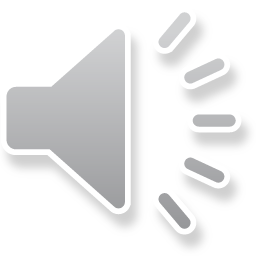 b) Mivel a rúd súrlódásmentesen fordul, energia-megmaradással számíthatjuk, milyen magasra lendül ki:
Emech = Epot + Ekin,forg = mgz + ½2 = konst. 

Az m tömeg emelkedése 
   h = ℓ(1–cos). 
A rúd súlypontja a rúd felénél van, így a rúd súlypontjának emelkedése   
   ½h = ½ℓ(1–cos) .
ℓ cos

ℓ
h
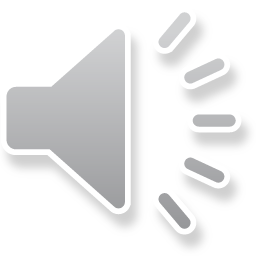